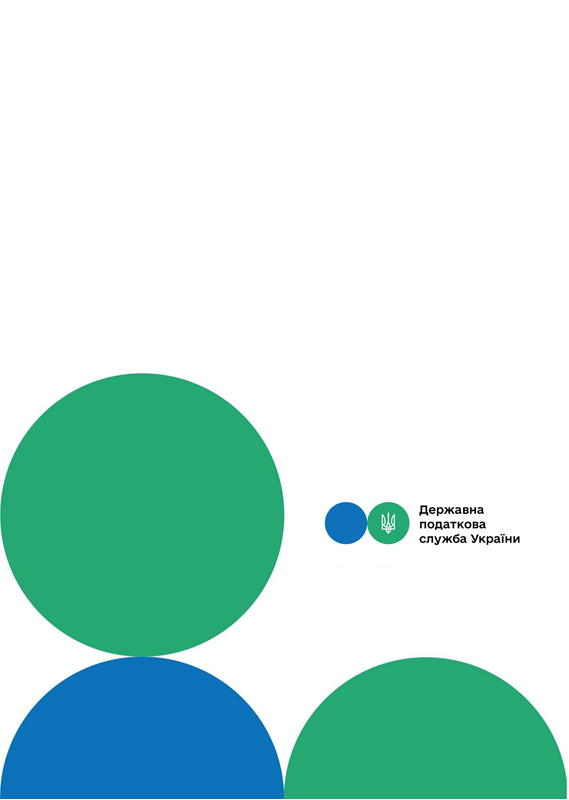 Головне управління ДПС у м. Києві
Друзі, підписуйтеся на офіційні сторінки Державної податкової служби України у соціальних мережах, де ви зможете переглянути новини, актуальні роз'яснення податкових новацій, а також інфографіки, коментарі керівництва, фахівців служби! Буде корисно та цікаво!
Спілкуйтеся з податковою службою дистанційно за допомогою сервісу  «InfoTAX»:
Надання послуги з проставлення апостиля на офіційних документах, виданих Державною податковою службою України та її територіальними органами
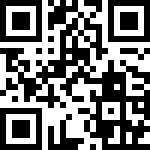 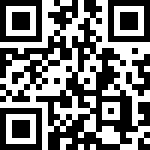 канал ДПС «Telegram»
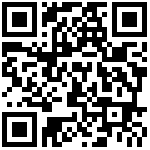 сторінка на «Youtube» каналі ДПС
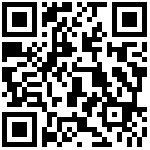 сторінка ДПС на «Facеbook»
Офіційний веб-портал  Державної податкової  служби України: tax.gov.ua
Інформаційно-довідковий департамент ДПС: 0-800-501-007
Квітень 2023
3
Плата за надання послуги з проставлення апостиля
	Відповідно до наказу Міністерства фінансів України від 01.02.2023 № 54 «Про розмір та порядок оплати послуг з проставлення апостиля», зареєстрованого в Міністерстві юстиції України 03.03.2023 за № 395/39451 (далі – наказ Мінфіну № 54), встановлено плату за надання послуги із проставлення апостиля на документах, що видаються ДПС та її територіальними органами і призначені для використання на території інших держав, у розмірі трьох неоподатковуваних мінімумів доходів громадян (на сьогодні – 51 грн).
	Відповідно до пункту 2 наказу Мінфіну № 54 та абзацу другого пункту 2 наказу Міністерства юстиції України від 18.12.2003 № 161/5 «Про розмір та порядок оплати послуг з проставлення апостиля», зареєстрованого в Міністерстві юстиції України 19.12.2003 за № 1197/8518, зі змінами, від унесення плати звільняються особи з інвалідністю 1-ої і 2-ої груп, особи з інвалідністю внаслідок Другої світової війни, громадяни, які належать до першої категорії потерпілих унаслідок Чорнобильської катастрофи, та діти-сироти у разі проставляння апостиля на документах, що стосуються безпосередньо цих громадян.
Реквізити для оплати
Рахунок для зарахування плати за надання послуг з проставлення апостиля ДПС:
Отримувач: ГУК у м. Києві/Шевченк.р-н/22012500
Код за ЄДРПОУ: 37993783
Рахунок отримувача: UA918999980334109879031026011
Банк отримувача: Казначейство України (ел.адм.подат.)
Призначення платежу: за надання послуги з проставлення апостиля. 
Термін розгляду
	Пунктом 11 Правил визначено, що термін розгляду документів для проставлення апостиля встановлюється компетентним органом.
	Проставлення апостиля, відмова в його проставленні здійснюються ДПС у строк до 20 робочих днів з дня отримання ДПС заяви та документів, необхідних для отримання послуги з проставлення апостиля.
Проставлення апостиля на офіційних документах, що видаються ДПС та її територіальними органами, здійснюється Державною податковою службою України відповідно до Правил проставлення апостиля на офіційних документах, призначених для використання на території інших держав, затверджених наказом МЗС, МВС, МОН, Мінфіну, Мін’юсту від 17 березня 2023 року № 125/209/293/139/999/5 та зареєстрованих у Міністерстві юстиції України 21.03.2023 року за № 478/39534 (далі – Правила). 
Хто може звертатися щодо надання послуги
	Апостиль проставляється на вимогу особи, яка підписала документ, або на вимогу фізичної/юридичної особи (їх представників).
Пакет документів
Для проставлення апостиля необхідно подати:
1. оригінал документа, на якому проставляється апостиль, або його засвідчену в установленому порядку копію;
2. документ про оплату послуги з проставлення апостиля або документ, що підтверджує право на звільнення від сплати, чи його копію, засвідчену в установленому порядку;
3. заяву від особи, яка подає такі документи.
Враховуючи положення абзацу першого статті 1 та абзацу другого статті 11 Конвенції, що скасовує вимогу легалізації іноземних офіційних документів (далі – Конвенція), у заяві щодо проставлення апостиля необхідно зазначити назву документа (документів), що надсилається до ДПС для проставлення апостиля, та країну призначення використання такого документа (документів).
	Актуальний перелік держав-учасниць Конвенції знаходиться на сайті Гаазької конвенції з міжнародного приватного права (абревіатура англ. мовою – HCCH).
	Пунктом 3 Правил визначено перелік документів, на яких апостиль не проставляється.
Подача документів
	З метою отримання послуги з проставлення апостиля документи подаються в установленому законом порядку до Державної податкової служби України за адресою: Львівська площа, 8, м. Київ, 04053.
1
2